Understanding the Types of Speech Contexts
Navigating Communication in the New Normal
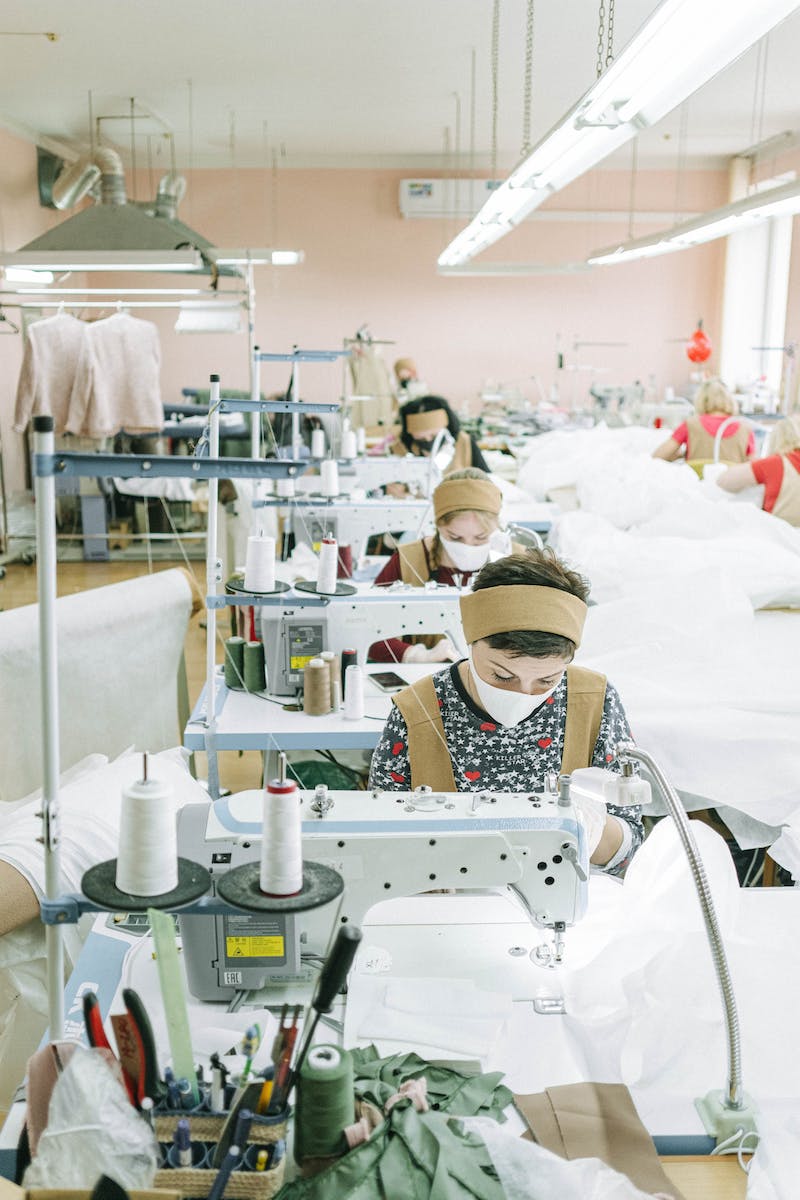 Introduction
• Wearing face masks and practicing social distancing are the new normal
• Living normally while being socially distanced is a challenge
• Importance of understanding the situational context of a speech
• Greeting and social interaction in the new normal
Photo by Pexels
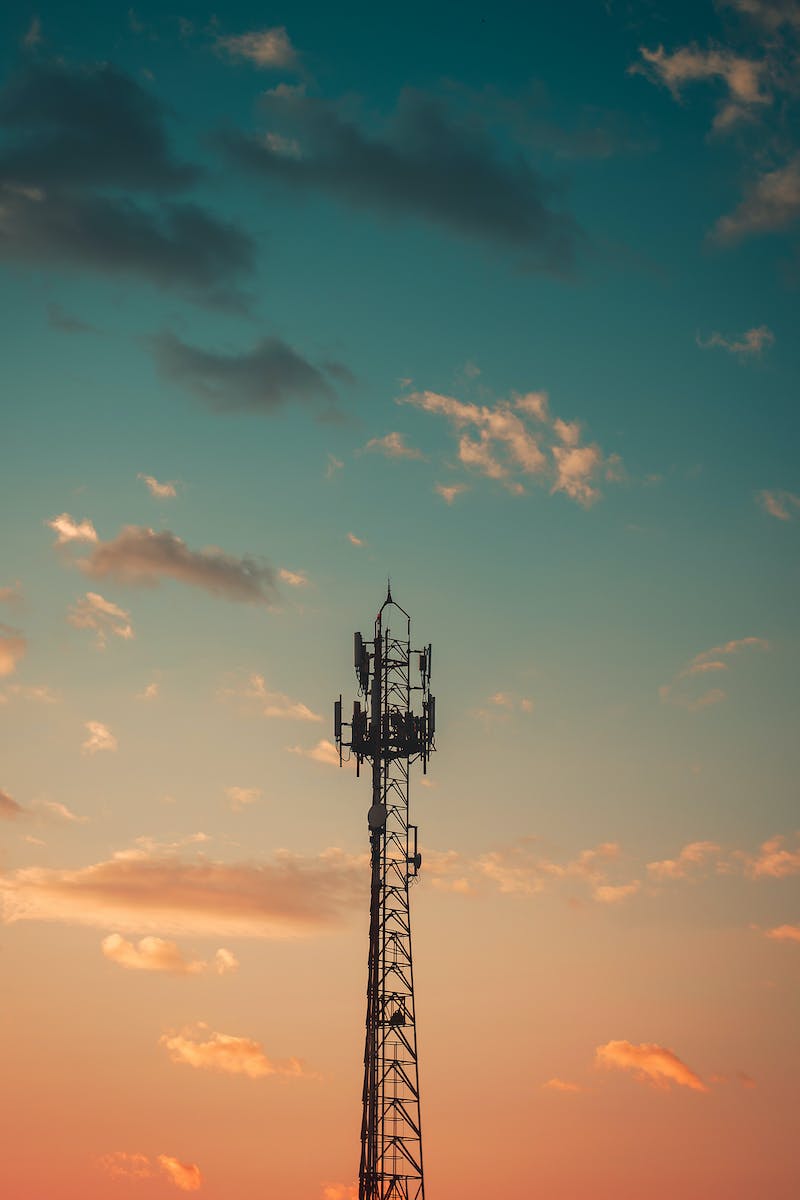 Types of Speech Contexts
• Intrapersonal: Dialogue with oneself
• Interpersonal: Communication between people
• Small Group: Face-to-face interaction with at least 3 but not more than 12 people
• Public Communication: Delivering a message before a group
• Mass Communication: Communication through media
Photo by Pexels
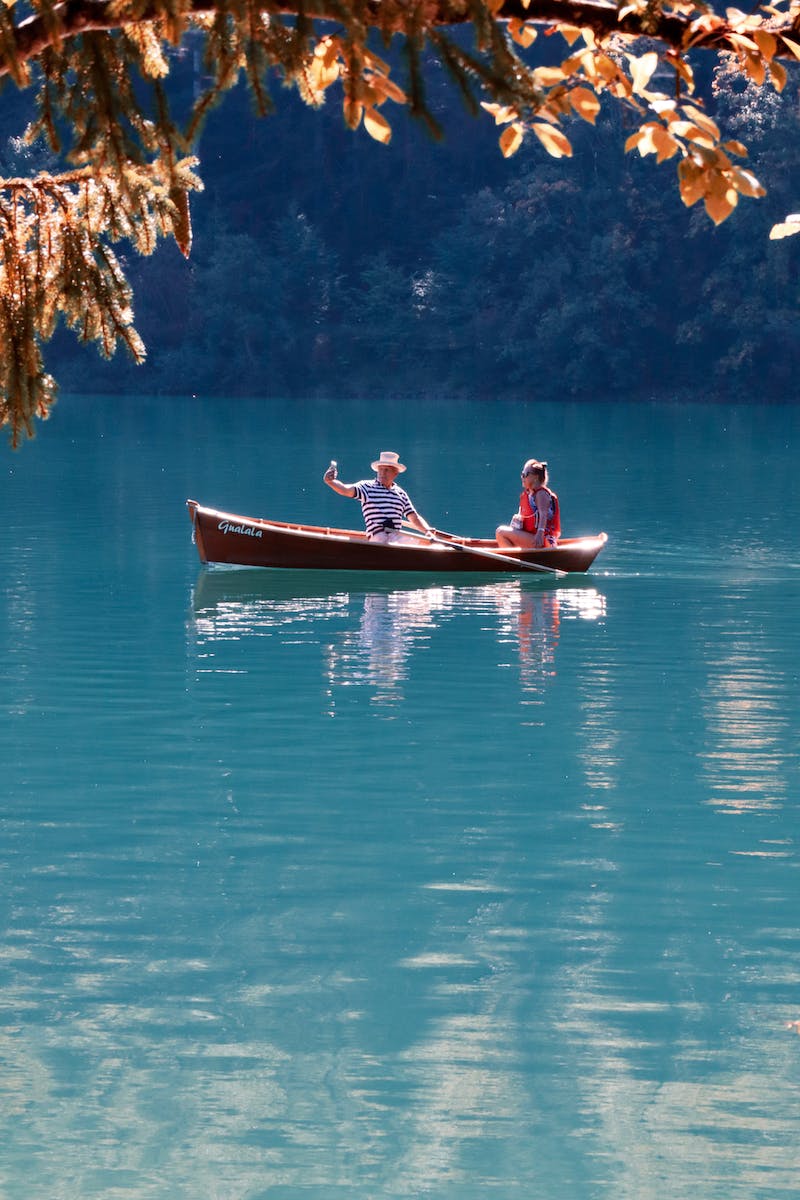 Intrapersonal Communication
• Communication centered on one person
• Internal dialogue with oneself
• Self-talk and reflection
• Understanding oneself through intrapersonal communication
Photo by Pexels
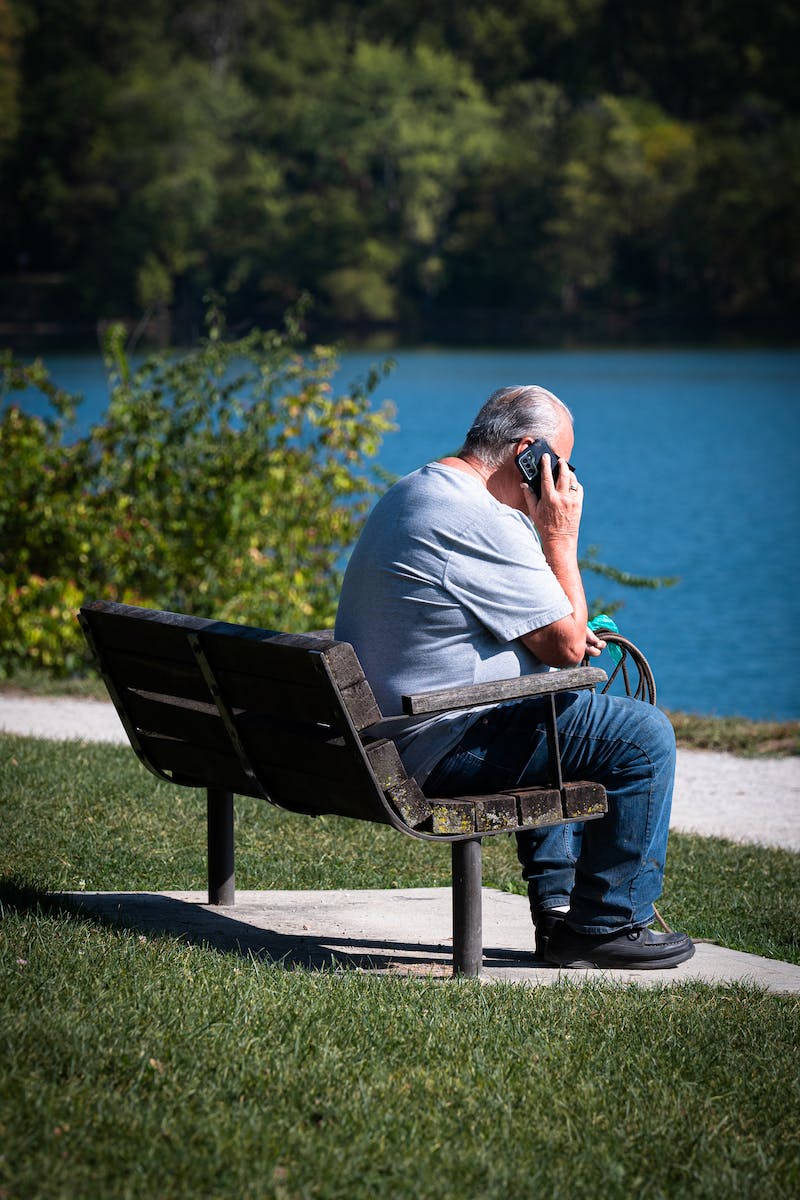 Interpersonal Communication
• Communication between and among people
• Establishing personal relationships
• Direct and intimate communication
• Immediate response and interaction
Photo by Pexels
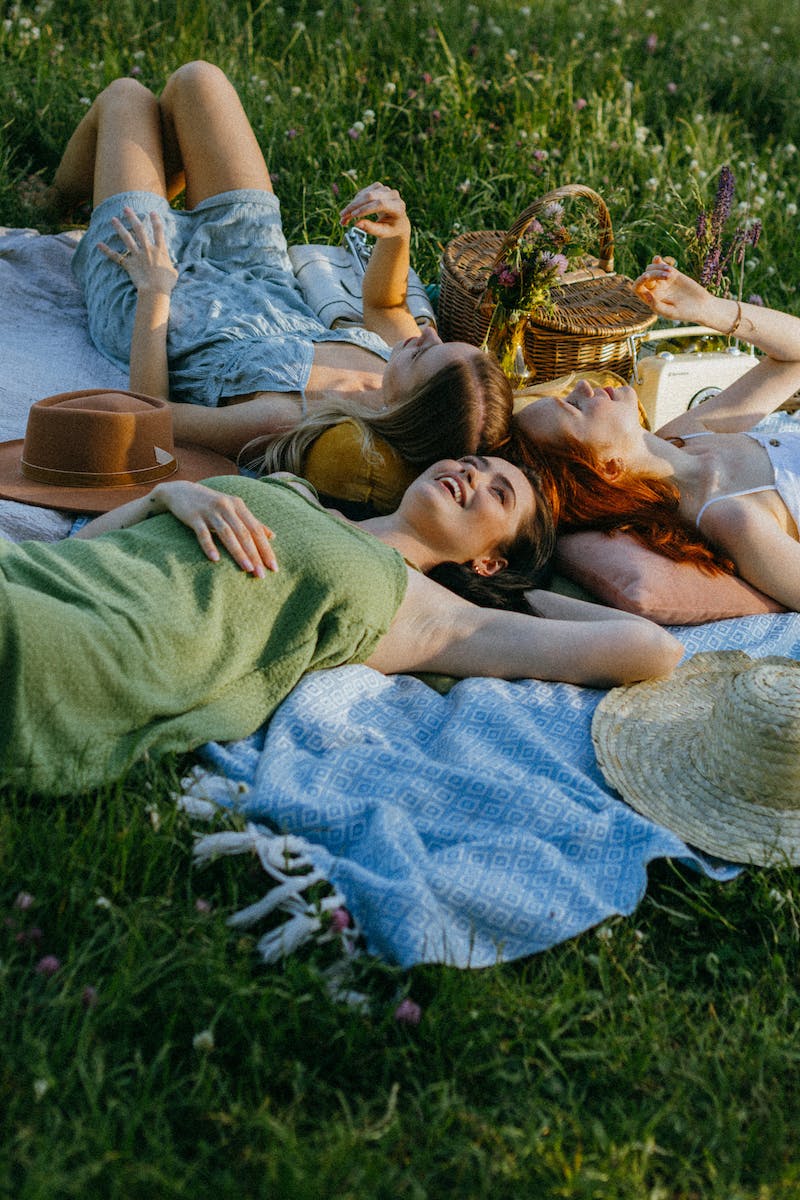 Small Group Communication
• Face-to-face interaction with 3 to 12 people
• Building communication skills and creativity
• Valuing the ideas of others
• Cooperation and achieving goals
Photo by Pexels
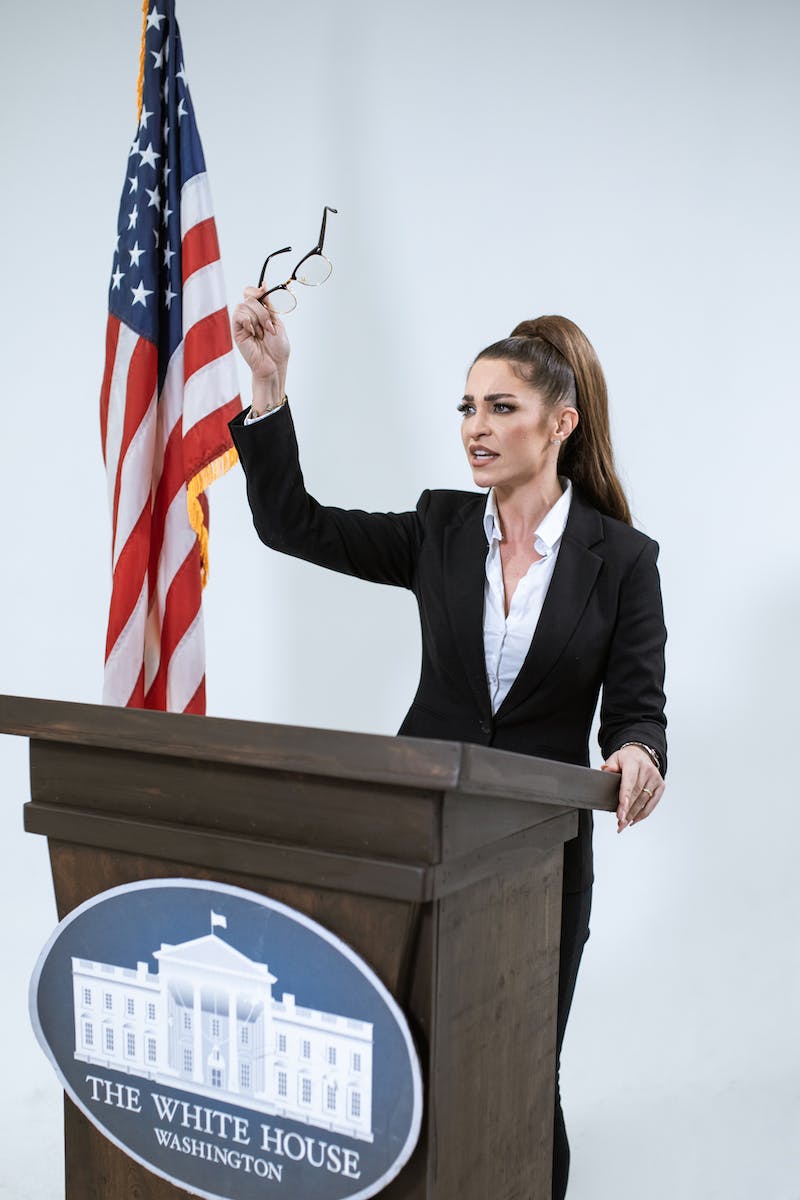 Public Communication
• Delivering a message before a group
• Formal speeches, graduations, oratorical contests
• Virtual public events and new examples
• Influence and impact of public communication
Photo by Pexels
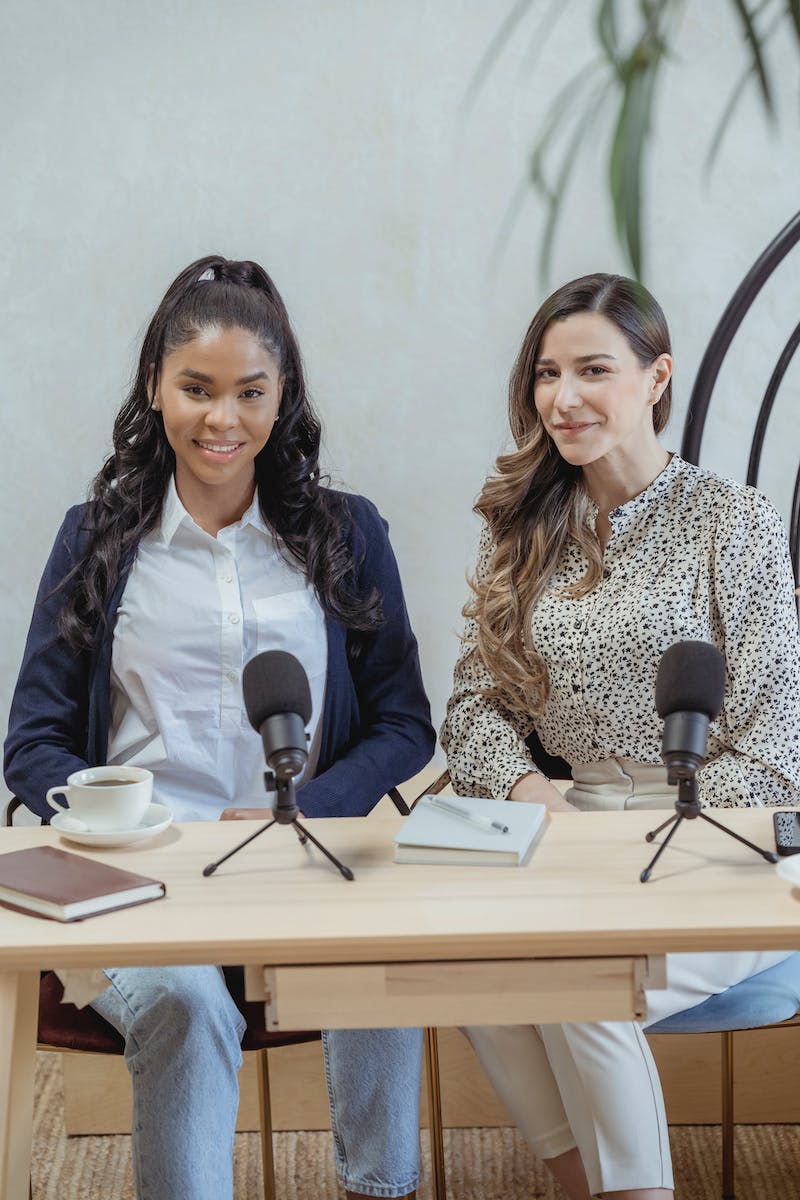 Mass Communication
• Communication through media
• Television, radio, newspapers, internet
• Wide audience reach
• Importance of responsible online communication
Photo by Pexels
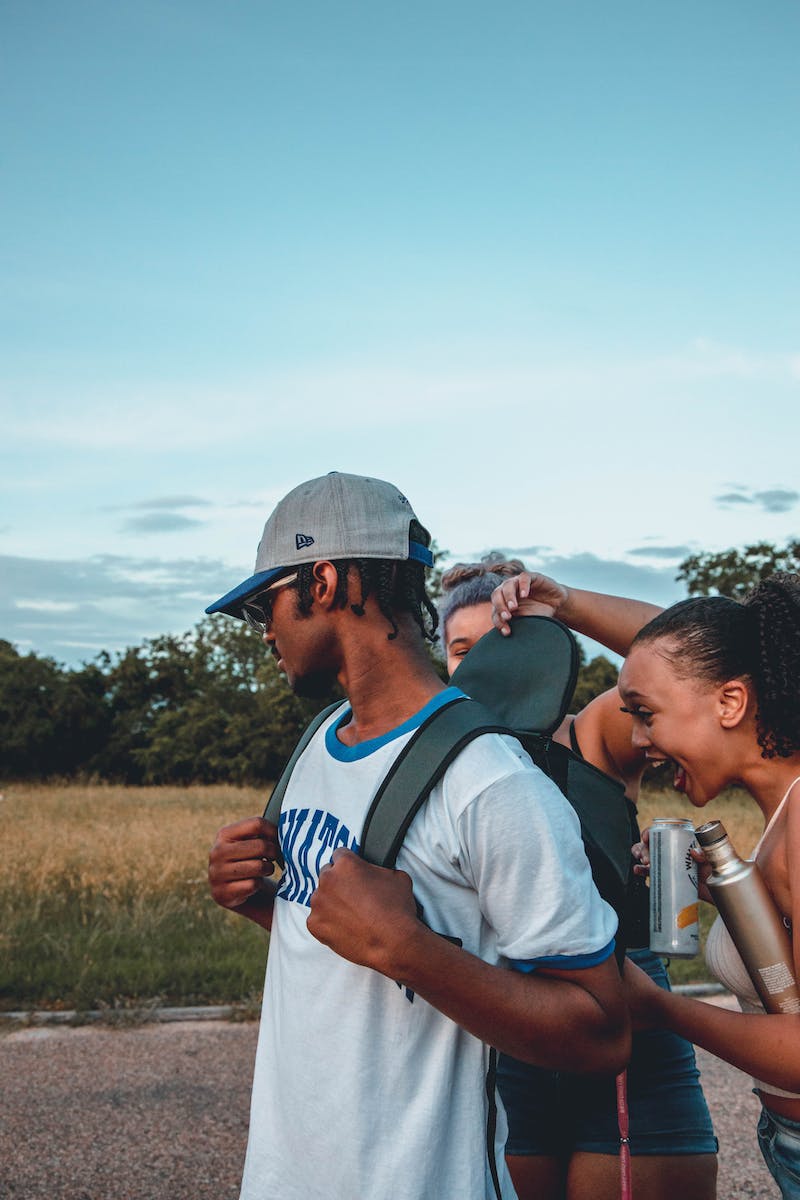 Conclusion
• Recap of the types of speech contexts
• Importance of understanding and adapting to different contexts
• Impact of communication on personal and professional life
• Reflection on the role of virtual classes in enhancing communication
Photo by Pexels